Title: Merchant of Venice: Themes
Starter: what is a theme?

Challenge: what is a motif?

Themes: the main ideas that appear repeatedly throughout the text. They are often ideas (concepts) that everyone will understand.

Motifs: images, words or ideas that are repeated and help the audience to understand the theme.
Aim: to explore the themes present in the Merchant of Venice

All: will be able to identify main themes in the play
Most:  will be able give an example of each of the main themes
Challenge: can you link the character of Shylock to the themes, developing your understanding of the extent to which we feel sympathy for him?
What’s the theme?
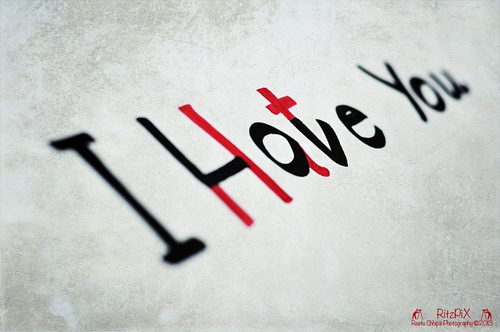 [Speaker Notes: Love V hate]
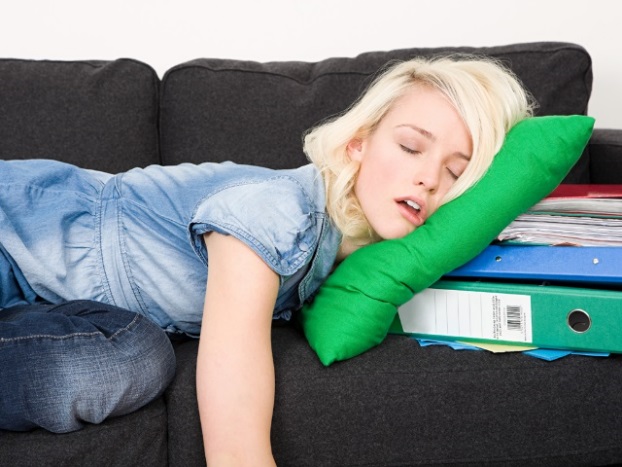 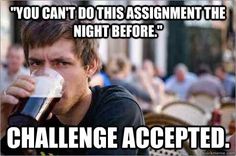 What’s the theme?
All students are lazy
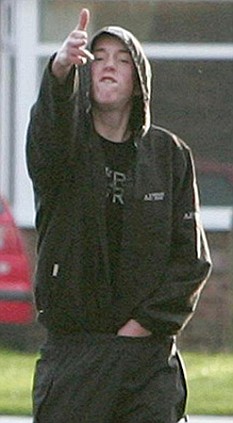 All teenage boys are thugs
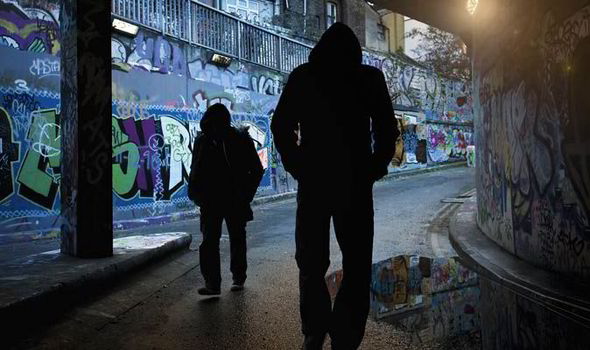 Prejudice: an unjustified or incorrect attitude (usually negative) towards an individual based solely on the individual's membership of a social group
What’s the theme?
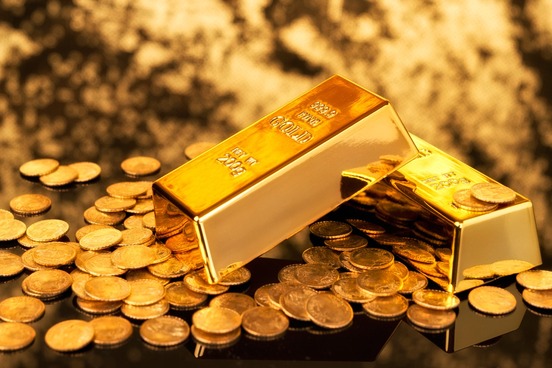 [Speaker Notes: Money, wealth, trade, power]
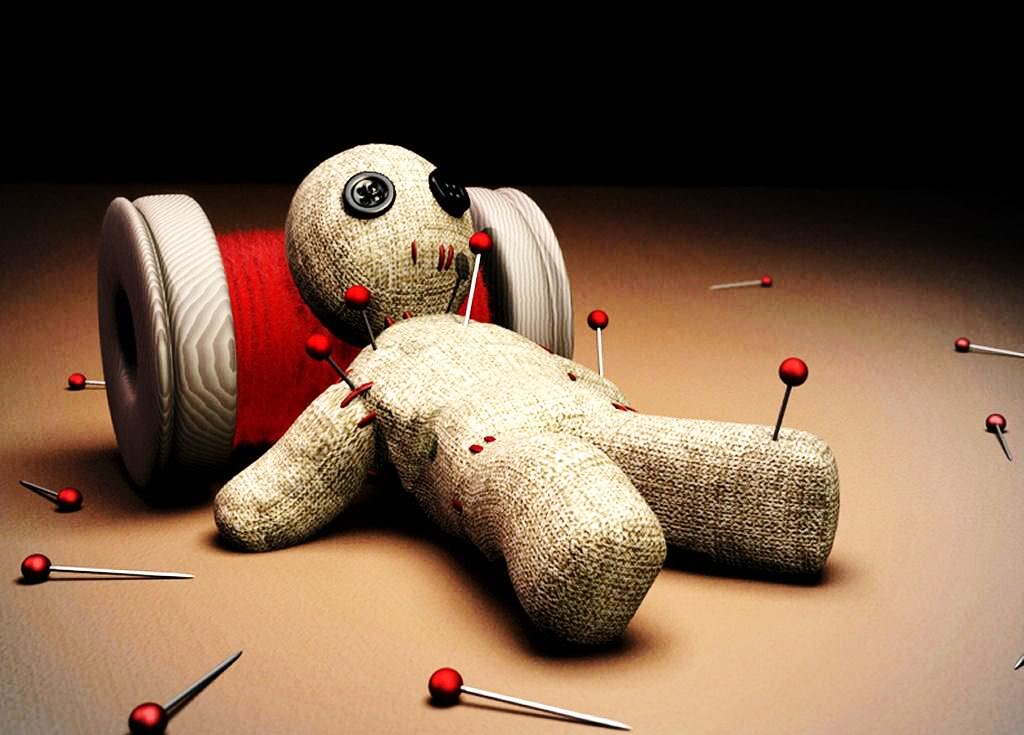 What’s the theme?
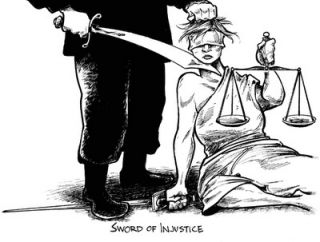 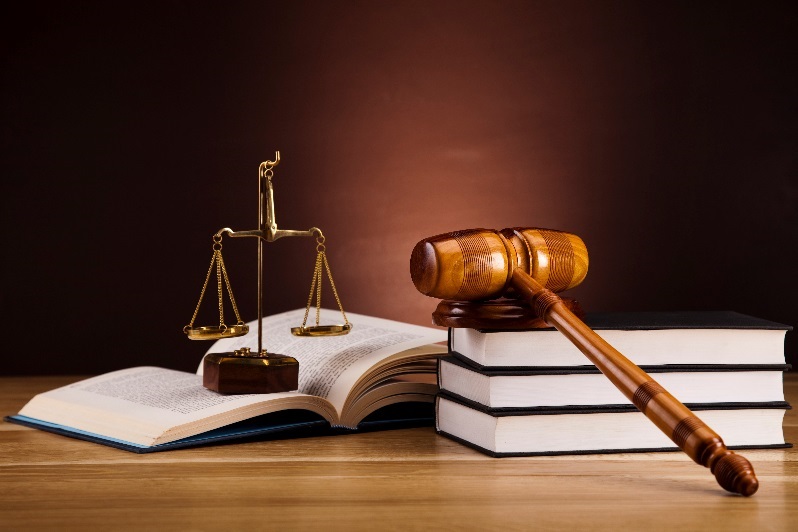 [Speaker Notes: Revenge and justice]
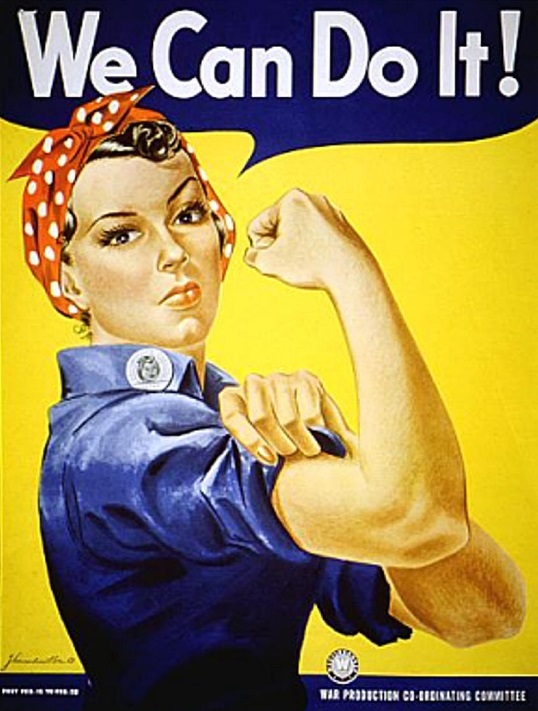 What’s the theme?
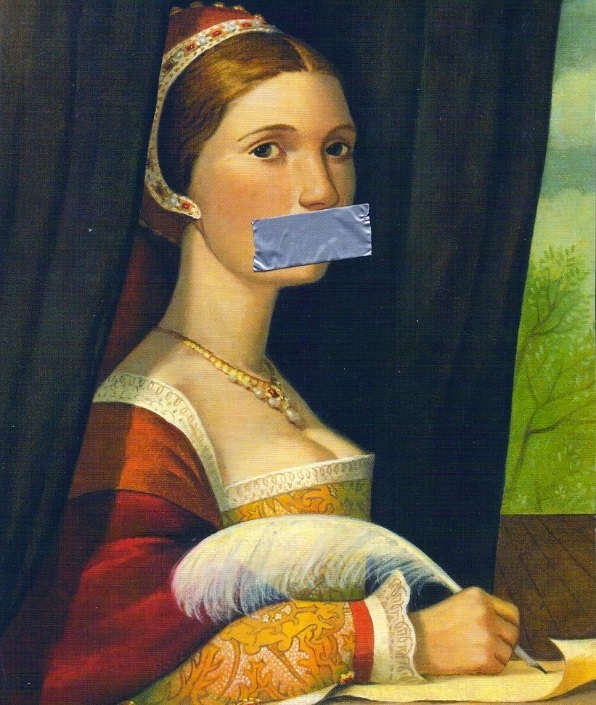 [Speaker Notes: Role of women]
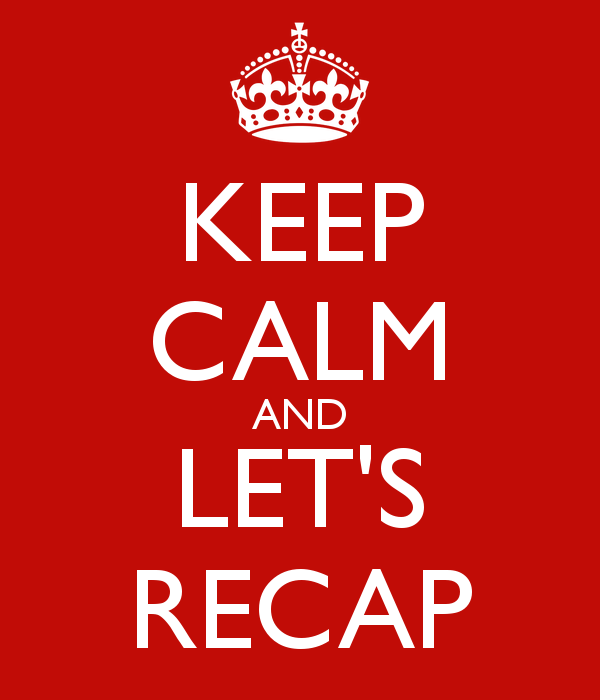 Plenary
In my opinion, the most important theme is…
For example, when the audience see …
It does / does not make the audience feel sympathy towards Shylock because…